Terrein 4
Siteplan KHO BierbeekKHO-DOC-160Versie 06/07/2017
Kleedkamers :
1 tot 10 : onder zaal Borremans
11 tot 14 : onder zaal Romanus
Toegang Zittribune 1 :
Via Zaal Borremans
Poort 4
Terrein 2
Terrein 1
Terrein 3
Zaal 
De Wip
(80 pl.)
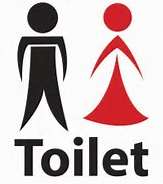 Zaal 
Borremans
(200 pl.)
+
 kleedkamers
 1-10
Zittribune 1 
(400 pl)
Staan
tribune
Zittribune 2
Toegang 
kk 1-10
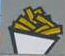 Toegang 
kk 11-14
Poort 2
Poort 3
kassa
Zaal Romanus (100 pl.)
+ kleedkamers 11-14
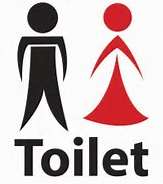 Wijnenbergstraat
Poort 1
Hoofdingang